رویکردهای نوین راهبری شرکتیابزارهای هیأت مدیره­ی موفق
1
دیدگاه های راهبری شرکتی
(1) مدل «مبتنی بر بازار»: تاکید این مدل بر حداکثرسازی ارزش سهامداران است. 

(2) مدل «مبتنی بر روابط»: تاکید این مدل بر منافع گروه­های بیشتری از ذینفعان است.   

(3)  رویکرد سوم «رویکرد نوین راهبری شرکتی» نام دارد.
2
مفهوم «مدیریت یکپارچه هیأت مدیره»
جهت­گیری استراتژیک
هیأت کارآفرینی
هیأت هدایت و کنترل
.)
هیأت نظارتی
هیأت اجرایی اداری
جهت­گیری کنترلی
4
3
2
1
3
جهانی
رویکرد سهامداران جهانی
(مدل رقابتی)
رویکرد سهامداران و ذینفعان جهانی (مدل Coopetition)
مدل­های مختلف راهبری شرکتی
ابعاد عملکرد هیأت مدیره (جهانی/ محلی)
رویکرد سهامداران محلی (مدل­ همکاری / تعاونی)
ابعاد روابط هیأت مدیره (رقابتی/ همکاری)
همکاری
4
مدل نوین راهبری شرکتی
چارچوبی یکپارچه برای راهبری شرکتی ارائه شده­است که به آن «رویکرد نوین راهبری شرکتی» گفته می­شود. در این مدل به نقاط ضعف موجود در حوزه­ی پژوهش­، آموزش و عمل راهبری شرکتی پرداخته شده است. این مدل بر اصل معکوس «KISS» استوار است.
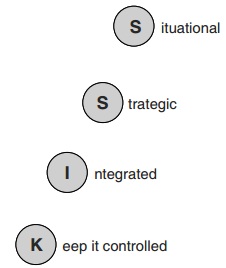 5
(1) متناسب با موقعیت
مدل نوین راهبری شرکتی
(2) راهبردی
(3) یکپارچگی
(4) کنترل
6
مدل نوین راهبری شرکتی
اجزاء این مدل جامع، شامل چهار بخش است: 
بخش اول: تحلیل موقعیت­های مختلف راهبری شرکتی براساس سازه­هایی که در تئوری سازمانی و تئوری موقعیت ارائه شده­اند.  
بخش دوم: تحلیل ابعاد استراتژیک راهبری شرکتی بر مبنای مباشرت و تئوری­های نقش­ها. 
بخش سوم: ابعاد مدیریت یکپارچه­ی هیأت مدیره از دیدگاه تئوری وابستگی به منابع. 
بخش چهارم: ابعاد نظارتی راهبری شرکتی باتوجه به تئوری­های نمایندگی و ذینفعان.
7
مقایسه راهبری شرکتی سنتی و نوین
تعریف کدبری از راهبری شرکتی (رویکرد سنتی): راهبری شرکتی سیستمی است که شرکت­ها با استفاده از آن هدایت و کنترل می­شوند. 

راهبری شرکتی نوین: سیستمی است که شرکت­ها با استفاده از آن به­صورت استراتژیک، هدایت شده، به­صورت یکپارچه، مدیریت شده و به­صورت جامع، کنترل می­شوند، به گونه­ای کارآفرین و اخلاقی که برای هر شرایطی مناسب باشد.
8
9
مقایسه راهبری شرکتی سنتی و نوین
راهبری شرکتی
راهبری شرکتی نوین
راهبری شرکتی سنتی
سنگ­بنای تعریف رویکرد جدید راهبری شرکتی بر محورهای «کارآفرینی و اخلاق» است. مقیاس راهبری شرکتی جدید را می­توان به شرح شکل زیر نشان داد:
ویژگی­های بنگاه
ذینفعان مورد توجه
صنعت
راهبری بیمارستان­ها
راهبری بخش عمومی
راهبری تعاونی(Cooperative) 
راهبری سازمان­های غیرانتفاعی 
راهبری بانکی و غیره
پیوسته باید برای گروه­های زیر ارزش افزایی کند:
راهبری شرکتی برای شرکت­های پذیرفته شده در بورس
راهبری شرکتی برای شرکت­های غیر بورسی
سهامداران 
مشتریان 
کارکنان 
عموم مردم
تضامنی
شرکت­های خانوادگی
شرکت­های سهامی بزرگ
شرکت­های کوچک و متوسط
10
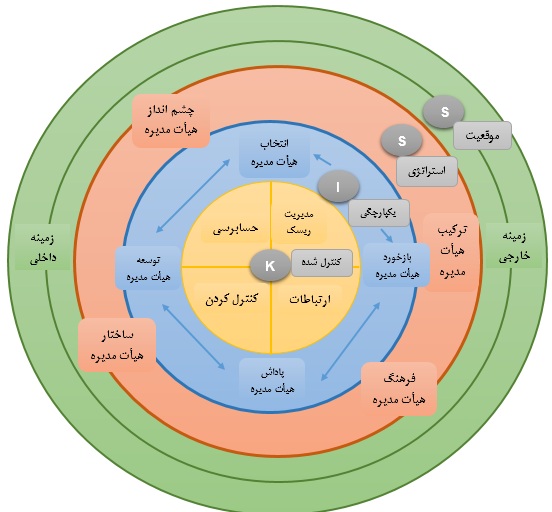 11
12
(1) موقعیت
13
به­منظور پیاده­سازی مدل راهبری شرکتی، موارد زیر باید به صورت کلی درنظر گرفته شوند و باتوجه به تغییر هریک از این موارد، مدل تعدل شود: 
 بورسی یا غیر بورسی بودن شرکت­ها 
 کوچک یا بزرگ بودن شرکت 
 شرکت­های عمومی، شرکت­های خانوادگی 
 راهبری بانکی، راهبری بیمارستانی 
 شرکت­های آمریکایی، شرکت­های انگلیسی 
 توجه به زمینه­های داخلی و خارجی است.
14
A
B
AB
زمینه خارجی سازمان
هنجارهای هیأت مدیره
زمینه داخلی سازمان
پاداش و استقلال اعضای هیأت مدیره
وظایف اعضای هیأت مدیره
نقش اعضای هیأت مدیره
ABC
اعضای هیأت مدیره
C
15
زمینه­های خارجی 
عواملی هستند که بین فرهنگ سازمانی، فرهنگ ملی و زمینه­های هنجاری، تمایز ایجاد می­کنند.
16
زمینه­های سازمانی
به­منظور توصیف زمینه­های سازمانی، از مفهوم « نهادگرایی بازیگر محور» استفاده می­شود. مهم­ترین گروه­های ذینفع را می­توان در سه طبقه بیان کرد: 
 تامین کنندگان سرمایه 
 کارکنان 
 مدیریت
17
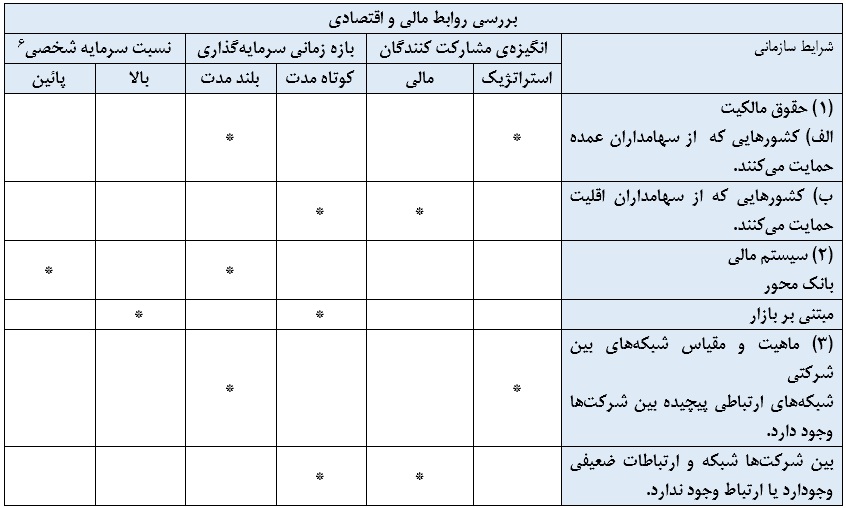 18
روش ارزش­های به اشتراک گذاشته شده جهانی
مبتنی بر سهامداران
روش ارزش سهامداران جهانی
مدیران ارشد
بررسی تفاوت جهت­گیری ارزشی هیأت مدیره در سطح جهانی
سهامداران
مشتریان
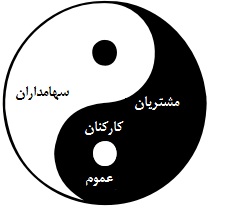 روش مبتنی بر ارزش ذینفعان محلی
اعتبار دهندگان
جامعه
کارکنان
اعتبار دهندگان
کارکنان
مشتریان
سهامداران
مبتنی بر ذینفعان
19
سهامداران
عمده          خرد
اعتباردهندگان 
(تامین بدهی)
هیأت مدیره
مدیریت
تضاد ذینفعان: درون و برون گروهی
کارکنان
مشتریان
20
ابعاد سخت: فرهنگ رقابتی
فرهنگ همکاری و رقابت
Coopetition culture
فرهنگ رقابتی
Competition culture
تفاوت در فرهنگ­های  ملی
فرهنگ سازش
فرهنگ پرهیز 
Avoidance culture
فرهنگ انطباق 
Adaptation culture
ابعاد نرم: فرهنگ تعاون
21
فرهنگ­های ملی نرم و سخت می­توانند باتوجه به ابعاد زیر باهم متفاوت باشند:
22
ویژگی­های فرهنگ ملی، ازجمله عوامل تعیین کننده­ی قوانین هنجاری یک کشور هستند.
23
الف) قانون­مندی
دامنه­ی راهبری شرکتی
قانونی
زمینه­ی هنجاری: زمینه­ی هنجاری، دارای دو بعد است: قانون­مندی و مشروعیت
قوانین هنجاری راهبری شرکتی باید رفتار تمام اعضای هیأت مدیره و نظارت کننده را به سمت رفتارهای مشروع و قانونی تشویق کند.
غیرقانونی
غیرمشروع
مشروع
ب) مشروعیت
24
تمرکز بر هدایت و کنترل
تمرکز بر کارآفرینی
بالا
3
4
ترکیب هیأت مدیره
تمرکز بر اداره
تمرکز بر نظارت
1
2
پائین
بالا
کارکرد کنترلی هیأت مدیره
25
موقعیت رقابتی بنگاه
تیم بهینه­سازی
تیم دفاعی
قوی
الزامات رهبری بنگاه باتوجه به مرحله چرخه­ی عمر بنگاه
تیم کارآفرینی
تیم تصفیه (salvage)
ضعیف
بلوغ
ابتدا
رشد
زوال
مراحل چرخه عمر بنگاه
26
نقش اعضای خارجی و مستقل هیأت مدیره 
در شرایط ایده­آل، تمام اعضای هیأت مدیره باید مستقل باشند. مدیر مستقل، مدیری است که از هرگونه روابط تجاری و سایر روابط، آزاد باشدو تعیین سطح اهمیت با اعمال قضاوت مستقل آن­ها تعیین می­شود. تفاوت بین اعضای موظف و غیرموظف هیأت مدیره، به شرح جدول زیر است:
27
نقش دبیر (Secretary) هیأت مدیره 
در پژوهش­های انجام شده تاکنون، نقش دبیر اجرایی هیأت مدیره بسیار دست کم درنظر گرفته شده است. 
پیشنهاد می­شود که به این دبیر « افسر راهبری شرکتی» گفته شود. 
دبیر باید به عملیات در حال اجرا، و انجام آن­ها براساس قوانین شرکت، نظارت کند تا از کسب بازدهی سالانه مناسب و در زمان­بندی تعیین شده، اطمینان حاصل شود.
28
مزایای محلی
گام 4: رویکرد جهانی
گام 2: رویکرد دو طرفه 
(polycentric)
سطوح بین المللی شدن را می­توان در چهار گام طبقه بندی کرد.
گام 1: رویکرد استعماری 
(قوم پرستانه)
گام 3: رویکرد منطقه­ای
مزایای منطقه­ای
29
(2) استراتژی
30
استراتژیک 
به­منظور ایجاد، پیاده­سازی و کنترل موفق استراتژی­های شرکت، لازم است تا 4 پیش شرط اصلی در نظر گرفته شوند: 
تنوع­بخشی: تیم هیأت مدیره به­صورت استراتژیک، هدف­گذاری شده باشد،  
اعتماد: فرهنگ باز و سازنده هیأت مدیره،  
شبکه: ساختار کارای هیأت مدیره، 
چشم­انداز: معیارهای موفقیت هیأت مدیره که مبتنی بر ذینفعان است.
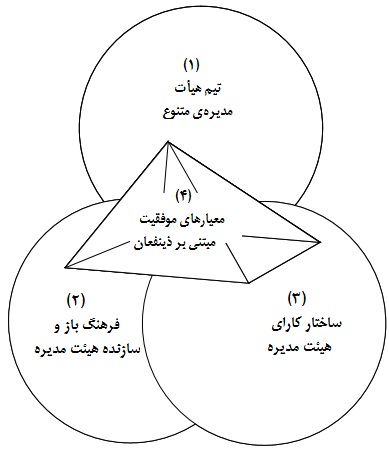 31
این 4 پیش­فرض باید طی فرایندی که در شکل مقابل نشان داده شده است، یکپارچه شوند. 
 معیار موفقیت هریک از این سطوح، با توجه به مهمترین گروه ذینفع تعیین شده است. 
 سپس باتوجه به پاسخ اعضای هریک از این گروه­های ذینفع از عملکرد رهبری سازمان، به­صورت دوره­ای این عملکرد ارزیابی می­شود.
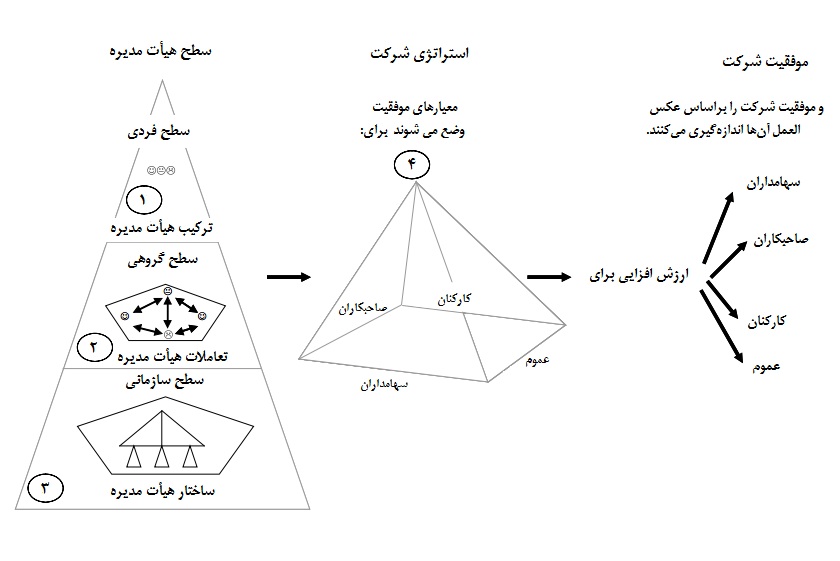 32
فرایند راهبری، با هیأت مدیره شروع شده و به پایان می­رسد. پیش از وقوع بحران مالی اخیر، ترکیب هیأت مدیره­ی بسیاری از شرکت­های مطرح بین­المللی، همگن (تجربه و دانش در حوزه­های مشابه) و با تعداد اعضای بالا بود. تمام اعضای هیأت مدیره، آقا بودند، به استثنای دبیر هیأت که یک خانم بود. ترکیب هیأت مدیره بسیار شبیه به این تصویر بود.
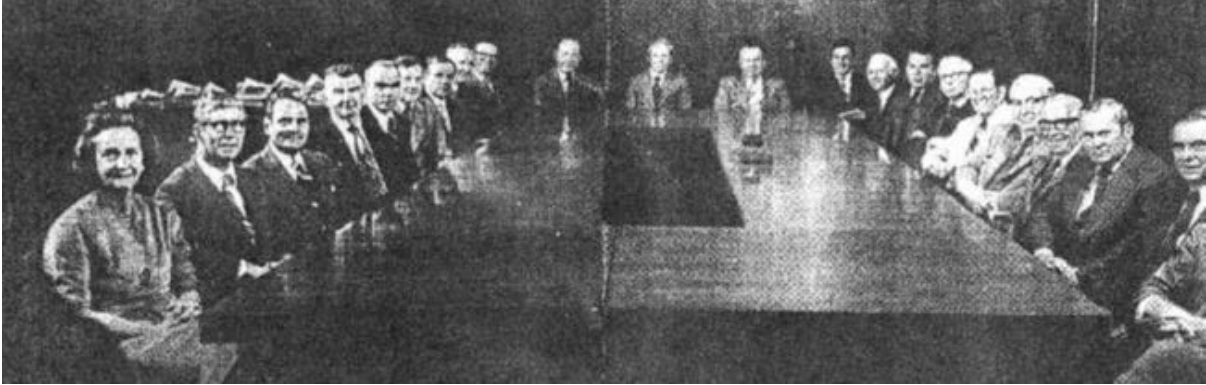 33
برای انتخاب اعضای هیأت مدیره، ویژگی های یکسانی درنظر گرفته می شد (برای مثال: آقا، سفید پوست، آمریکایی، حداقل 58 ساله، عضو هیأت مدیره یا مدیرعامل فعلی یا سابق سایر بنگاه­های بزرگ، و «دوست رئیس هیأت مدیره یا مدیر عامل شرکت باشد، تا انتخاب شود.») 
 باتوجه به این ترکیب همگن هیأت مدیره و وقوع بحران مالی اخیر در راهبری شرکتی بنگاه­های بزرگ، یکی از سوال­هایی که بسیار مورد پرسش قرار می­گیرد این است که: «چگونه ممکن است یک تیم هیأت مدیره که متشکل از اعضایی با بهره­ی هوشی بالای 120 است، در مجموع، بهره­ی هوشی معادل 60 داشته باشند؟».
در شرایطی که همه چیز همگن و مشابه است، «ایده­ های خوب و جدید» باید چگونه پدید آیند؟ پاسخ این سوال، ساده است: 
ایده­های خوب، از تفاوت­ها پدید می­آیند.
34
ترکیب هدفمند و متنوع هیأت مدیره باید براساس معیارهای مربوط به استراتژی شرکت انتخاب شود. هیچ چیزی به عنوان ترکیب ایده­آل هیأت مدیره وجود ندارد. یافته­های پژوهش­ها نشان داده است که ترکیب بهینه­ی هیأت مدیره به ماهیت شرکت و زمینه­ی آن، بستگی دارد. در بسیاری از موارد مشاوره، برای انتخاب بهترین ترکیب هیأت مدیره، سوال زیر پرسیده می­شود و نقاط ضعف و قوت هیأت مدیره­ی فعلی شناسایی می شود: 
کاردانی (دانش فنی) 
نقش­های تیم (team roles)
اطلاعات جمعیت شناسی 
4. نقش مربی­گری هیأت مدیره
35
کاردانی (دانش فنی)، 
حوزه­های مشخصی از شایستگی وجود دارد که به­منظور موفقیت هیأت مدیره در زمینه­ی هدایت استراتژیک و کارکرد کنترلی، باید در اعضای آن وجود داشته باشد. برای مثال حوزه­های ضروری برای کاردانی هیأت مدیره در شرکت­های بیوتکنولوژی بین­المللی بیان شده است.
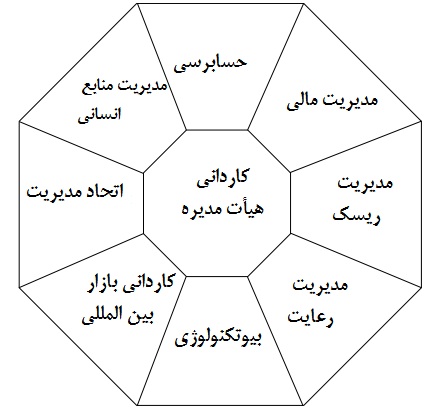 36
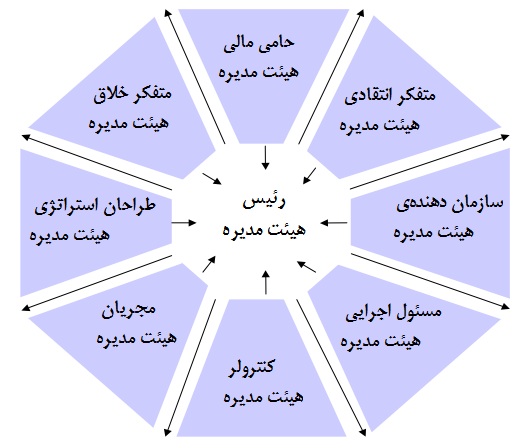 نقش­های تیم (team roles)
علاوه بر تنوع شایستگی­ها در هیأت مدیره، تنوع نقش­های مکمل در هیأت مدیره نیز می­تواند در موفقیت شرکت موثر باشد.
37
3. اطلاعات جمعیت شناسی
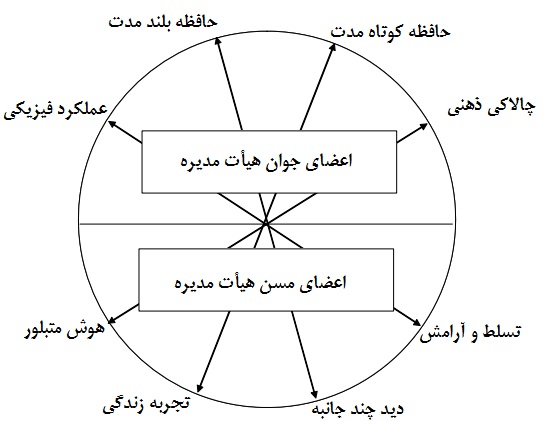 38
4. نقش مربی­گری هیأت مدیره 
رئیس هیأت مدیره، مسئولیت اصلی را در انتخاب هیأت مدیره­ی هدف و رهبری این هیأت، به عهده دارد، و باید قادر باشد تا به­صورت سازنده با مدیر عامل، در راستای انجام وظایف مشترکشان، کار کند. یکی دیگر از وظایف اصلی رئیس هیأت مدیره، اداره­ی اثربخش جلسات این هیأت است. موارد مندرج در دستورجلسه، بسیار بااهمیت هستند. اثربخشی یک هیأت مدیره به میزان زیادی تحت تاثیر طراحی دستور جلسات آن است. تمام مسائلی که در پنج سال اینده، بر موفقیت­های اساسی شرکت موثر خواهند بود، باید مورد بحث قرار گیرند.
39
«اعتماد، مانند هوا است، همیشه ضروری است اما ضرورت آن تنها زمانی آشکار می­شود که از دست رفته است.»
40
به­منظور ایجاد فرهنگی انتقادی و سازنده از اعتماد، باید فرایندهای آزمون شده­ی هیأت مدیره در محل مستقر شوند. پژوهشگران رهنمودهای زیر را به این منظور ارائه دادند که این اهداف، براساس یافته­های حاصل از پژوهش­های تجربی است:
هدف (1): مشارکت در تناقض­های سازنده 
هدف (2): اجتناب از تعارض­های مخرب 
هدف (3): همکاری با یکدیگر مانند یک تیم 
هدف (4): شناسایی سطح مناسب مشارکت استراتژیک 
هدف (5): درنظر گرفتن جامع بودن تصمیم­ها
41
روابط با سهامداران
روابط با عموم
روابط با مدیران ارشد
قوانین همکاری بین اعضای هیأت مدیره
سوال این است که اعضای هیأت مدیره و مدیر ارشد باید چگونه با گروه­های همکار خود و سایر گروه­ها، تعامل داشته باشند؟ شکل (21)، روابط اجتماعی یا «مدل قوانین 360 درجه­ی همکاری» بین اعضای هیأت مدیره و مدیران ارشد را نشان می­دهد. اساس ترسیم این روابط، پرسش از کارکنان در پژوهش­های مختلف، در مورد بهترین نوع روابط آن­ها با یکدیگر و مدیر ارشدشان است.
روابط با کارکنان
روابط با صاحبکاران
42
هرگاه تعداد اعضای هیأت مدیره افزایش یابد، ریسک حضور مفت سواران در هیأت، افزایش می­یابد.
 اگر گروه بیش از حد کوچک باشد، ریسک صمیمت بیش از حد، ایجاد می شود. 
تجربه ها نشان داده است که شرکت­های کوچک، متوسط و بزرگ، بهتر است به ترتیب 3، 5 و 7 عضو داشته باشند. هر عضو باید باتوجه به تمام معیارهای مربوط به شرکت، انتخاب شود.
43
مبتنی بر روابط
هیأت مدیره­ی بزرگ و معرف
هیأت مدیره­ی کوچک، هدایتگر و کنترل کننده
(در بنگاه­های بزرگ، ممکن است علی رغم هیأت مدیره­ای بزرگ و معرف، روابط غیر پاسخگویانه بین هیأت مدیره) وجود داشته باشد
هیأت مدیره­ی مبتنی بر روابط
هیأت مدیره­ی حرفه­ای و کوچک
سطح حرفه­ای بودن
44
میزان کنترل شرکت هلدینگ
هیأت مدیره­ی مشارکتی
هیأت مدیره­ی دست نشانده
گسترده
تضاد بین کنترل از سوی هیأت مدیره­ی مرکزی و درجه­ی آزادی ایجاد شده برای هیأت مدیره­ی شرکت­های فرعی
هیأت مدیره­ی بیگانه
هیأت مدیره­ی مستقل
محدود
درجه آزادی شرکت­های فرعی
محدود
گسترده
45
رقابت
Coopetition هیأت مدیره
معیارهای موفقیت هیأت مدیره (چگونه شرکت خود را از شرکت­های رقیب در ابعاد  مهم عملیاتی، به گونه ای پایدار، متمایز  می­سازید)
معیارهای موفقیت هیأت مدیره­ی مبتنی بر ذینفعان
اصول همکاری هیأت مدیره (چگونه افراد با یکدیگر هماهنگ می­شوند؟)
همکاری
46
نقش اعضای هیأت مدیره در توسعه­ی استراتژیک نباید دست­کم گرفته شود. تجربه­ی عمیق و دیدگاه­های غیرجزئی اعضای هیأت مدیره، کمک می­کند تا نقش استراتژیک مهمی ایفا کنند. تدوین و پیاده سازی استراتژی­ها، مشارکت هیأت مدیره و مدیریت را نیاز دارد. مرحله­ی پاسخ به این بخش، براساس یک رویکرد «W» شکل است. 
در سوئیس، برخی کارکردهای مهم و غیرقابل انتقال برای هیأت مدیره درنظر گرفته می­شود و براین اساس بر استراتژی­ها نظارت می­شود. این رویکرد، خلاف رویکرد آلمانی­ها از مسئولیت هیأت مدیره است. این رویکر به این معنا است که هیأت مدیره به تنهایی نمی­تواند استراتژی بنگاه را تدوین کند، از سویی، بحران شرکت­های سوئیسی نشان داد که نقش هیأت مدیره، مدیران ارشد، رئیس هیأت مدیره و مدیر عامل در شرکت­های سوئیسی باید بازنگری شود. رئیس هیأت مدیره، نقشی کلیدی در ایجاد این تفکر و تغییر ابتکار عمل بازی دارد.
47
این فرایند «W» توزیع نقش­ها، بین هیأت مدیره و مدیریت، ایجاب می­کند که از مدیریت استراتژیک استفاده شود.
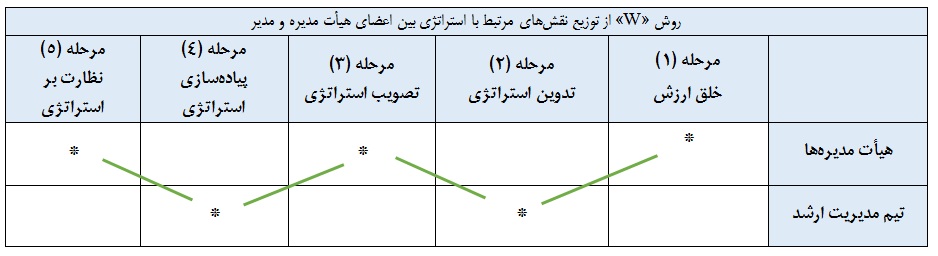 48
(3) یکپارچگی
49
بعد یکپارچگی، از 4 حوزه­ی کلی مورد بررسی قرار می­گیرد: 
انتخاب اعضای هیأت مدیره 
بازخورد هیأت مدیره 
پاداش هیأت مدیره 
توسعه هیأت مدیره
50
(1) انتخاب هدفمند اعضای هیأت مدیره 
اولین مرحله در چرخه­ی مدیریت یکپارچه­ی هیأت مدیره، انتخاب هدفمند اعضای این هیأت است. این انتخاب باید برمبنای «کاردانی، تعهد، پایبندی، و نقش تیمی اعضا» انجام شود. هیأت مدیره­ای که در انتخاب اعضای خود این معیارها را درنظر بگیرد، احتمال موفقیت خود را بالا می­برد. پژوهشگران سوئیسی چالش­هایی که پیش­روی انتخاب اعضای هیأت مدیره است را در قالب جدولی ارائه کردند. از نظر آن­ها، تیم ایده­آل هیأت مدیره باید ویژگی­های زیر را داشته باشد:
51
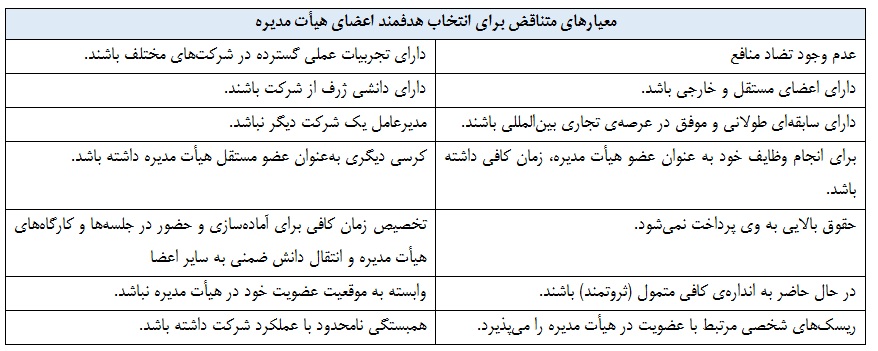 52
درحقیقت انتخاب صحیح اعضای هیأت مدیره، همواره کار آسانی نیست. به­منظور انتخاب حرفه­ای اعضای هیأت مدیره، باید 10 گام زیر طی شوند:
گام (6): ایجاد ساختار نظام­مندی برای انتخاب فرایندها 
گام (7): کمیته پردازش اطلاعات مربوط به انتخاب کاندیداها 
گام (8): مطالعه­ی سوابق داوطلبان 
گام (9): معرفی کاندیداها به هیأت مدیره و و مدیر ارشد 
گام (10): معرفی رئیس جدید (انتخاب هیأت مدیره‌ی حرفه‌ای با تعیین رئیس هیأت مدیره پایان می یابد.)
گام (1): تعیین وظایف اصلی هیأت مدیره ( وظایف اعضای هیأت مدیره و کمیته­های هیأت مدیره باید به­صورت مدون ارائه شوند.) 
گام (2): تعیین وظایف اصلی رئیس هیأت مدیره. 
گام (3): شناسایی و توزیع مناسب نقش­ها در هیأت مدیره 
گام (4): تعیین مشخصات مسئول هر سمت 
گام (5): تدوین فرایند استخدام
53
(2) بازخورد هیأت مدیره 
بازخورد هیأت مدیره، دو هدف اصلی را دنبال می­کند: 
حمایت و تقویت انگیزه­ی اعضای هیأت مدیره به­منظور عمل در راستای منافع بنگاه، 
افزایش شایستگی حرفه­ای اعضای هیأت مدیره.
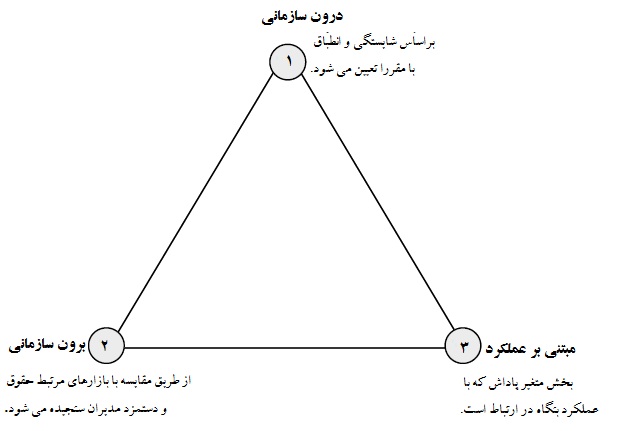 54
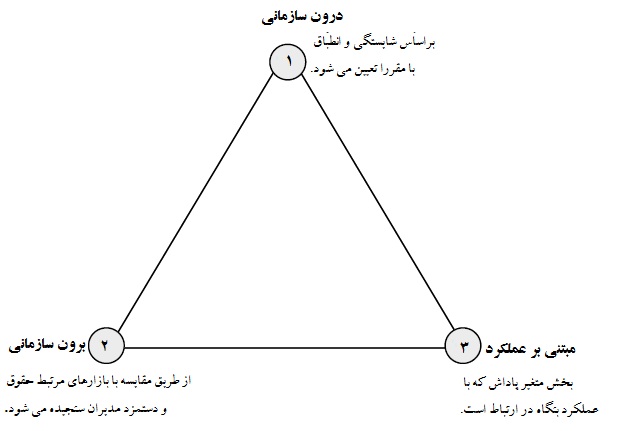 (3) پاداش هیأت مدیره
مثلث انصاف در پاداش دهی به اعضای هیأت مدیره در شکل مقابل ارائه شده است.
55
(4) توسعه هدفمند هیأت مدیره 
توسعه­ی هدفمند هیأت مدیره می­تواند در سه سطح انجام شود: 
 سطح فردی اعضای هیأت مدیره 
 تیم هیأت مدیره 
 کل سازمان
56
(4) کنترل شده
57
این بخش به وظیفه­ی نظارتی هیئت مدیره اشاره می­کند. وظیفه­ی نظارتی هیأت مدیره، شامل موارد زیر است: 
کارکرد حسابرسی هیئت مدیره 
کارکرد مدیریت ریسک هیئت مدیره 
کارکرد ارتباطی هیأت مدیره  
کارکرد ارزیابی هیئت مدیره
58
حسابرسی داخلی
حسابرسی مستقل
کمیته­ی حسابرسی داخلی و مدیریت ریسک
شکل مقابل حسابرسی و مدیریت ریسک را در سطح هیأت مدیره نشان می‌دهد. 
کارکرد کنترلی هیئت مدیره باید به­صورت روشن بین کارکردهای مختلف نظارتی تمایز قائل شود.
مدیریت ریسک
59
در سال­های اخیر پرونده­های زیادی مورد بررسی قرار گرفتند که مربوط به تخلفات حسابرسی بودند. این موارد خوش­نامی حسابرسی را تحت تاثیر قرار دادند. این پرونده­ها شامل سرپیچی از اصول اخلاقی ازجمله موارد زیر بودند: 
دستکاری قیمت سهام 
بیش نمایی درآمد 
عدم شفافیت اطلاعات ارائه شده 
بیش نمایی سود عملیاتی 
بدهی خارج از ترازنامه 
عدم شناسایی صحیح ثبت­های مربوط به اختیار خرید سهام در ترازنامه
60
جمع بندی و نتیجه گیری
در رویکرد نوین راهبری شرکتی تلاش شده است تا ابعاد مثبت دو رویکرد سنتی راهبری شرکتی به­صورت همزمان درنظر گرفته شود. این رویکرد تلاش می­کند تا تصور غالب انتخاب از بین رویکردها را کنار بگذارد و همزمان از مزایای هر دو روش بهره­مند شود. هوش مدیریتی این است که بتوان به­صورت همزمان دو رویکرد مخالف را در ذهن حفظ کرد و در عین حال عملکرد خوبی ارائه نمود.
61
با تشکر از حوصله و توجه شما 
اقتباس:
New corporate Governance:
Successful Board Management tools
Martin  Hilb
62